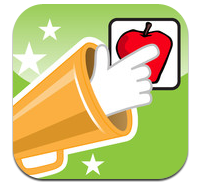 SoundingBoard
App designed for Communication Disabilities
By: Jennifer Silva
About the SoundingBoard App:
Designed for non-verbal students and persons with speech disabilities
Easy to access
Free to use
Can be downloaded on IPad, IPhone and IPod through ITunes
Portable access to use anywhere.
Features:
Creates boards up to 20 message locations
Has 13 categories of preloaded communication boards boards
Has built-in symbol library for access to hundreds of symbols
Records messages of any length for each symbol, you are free to create your desired boards instead of picking a pre-determined communication board
Can use your own photos  for message boards
Up to 9 messages per board
Can change background color of boards
Can export and import communication boards(linking messages to other boards)
App is able to incorporate scanning switch access for those who are not able to touch the screen
Has different language options
Video :
http://www.youtube.com/watch?v=-nuqYa2He1c
http://assistivetechnology.about.com/od/AugmentativeCommunication/a/Soundingboard-Aac-App-Offers-Instant-Communication-Access.htm

http://www.ablenetinc.com/Assistive-Technology/Communication/SoundingBoard

http://www.youtube.com/watch?v=-nuqYa2He1c